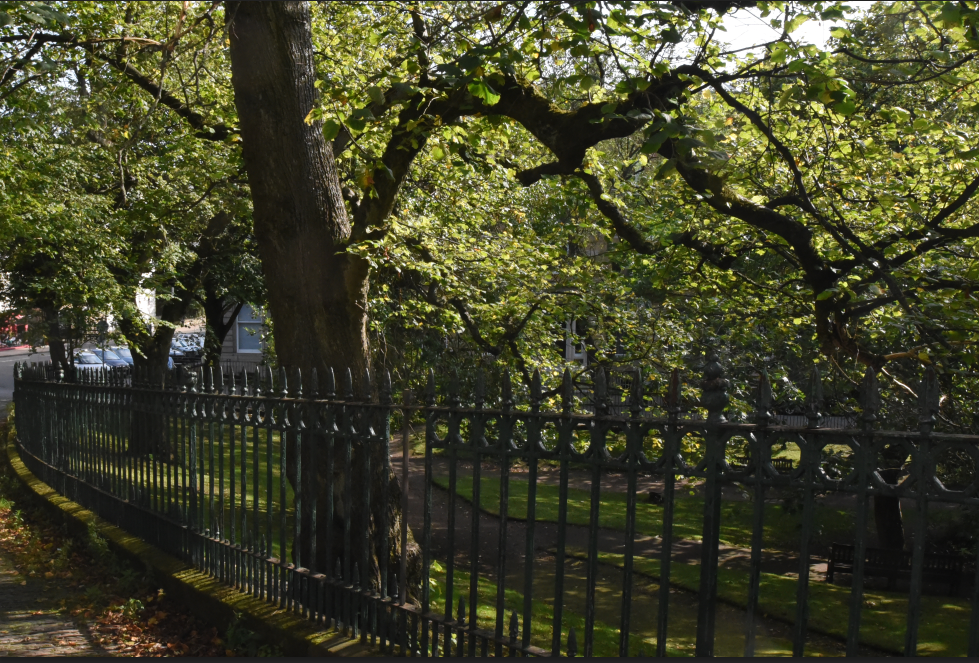 Stephen Downes
AMEE 2015
Glasgow, Scotland
September 6, 2015
The MOOC Ecosystem
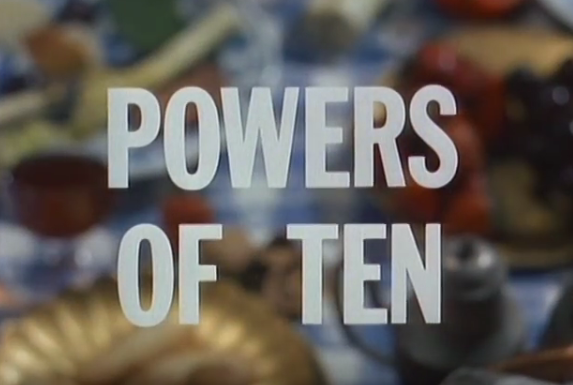 Ray Eames, 1977
http://www.eamesoffice.com/the-work/powers-of-ten /
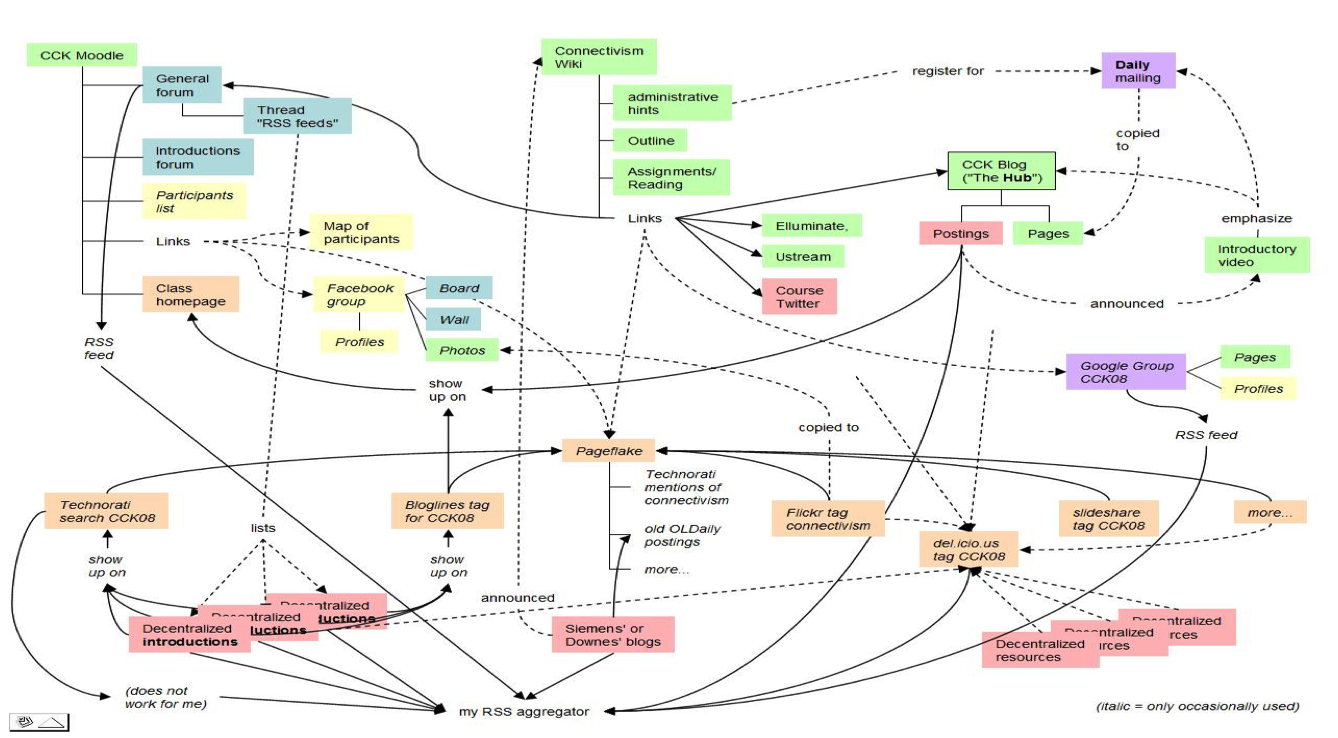 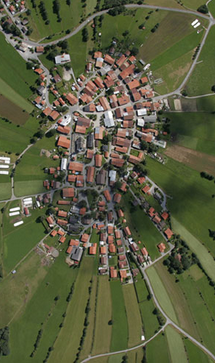 MOOC
2,000
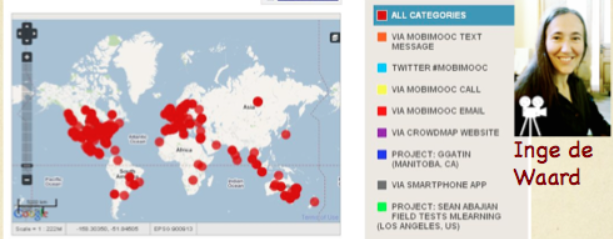 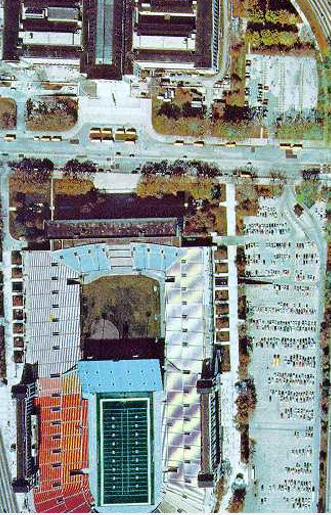 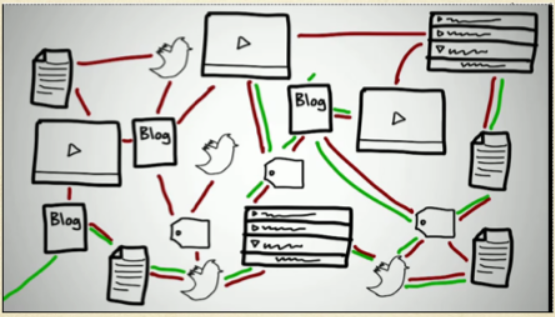 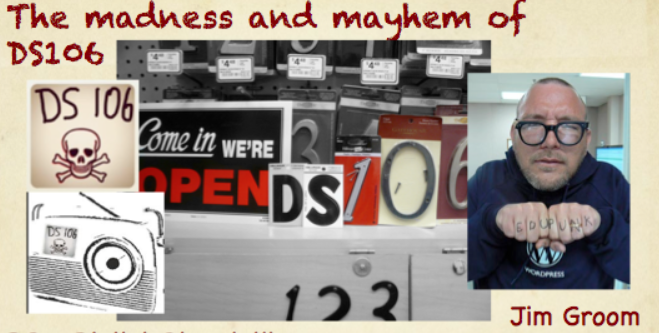 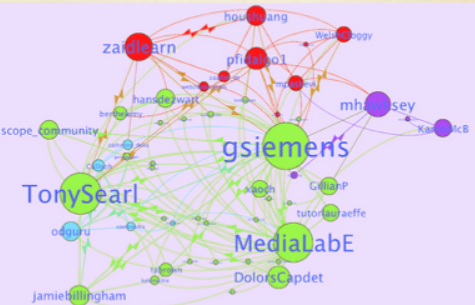 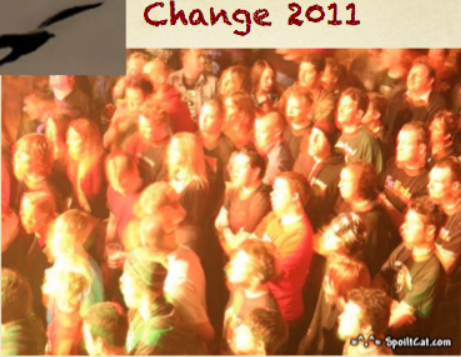 Series of MOOCs
20,000
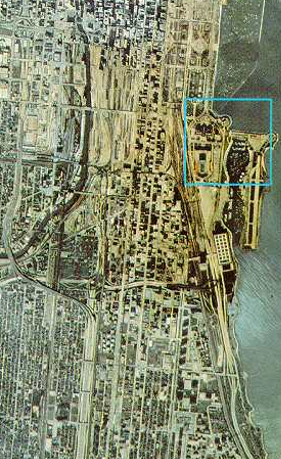 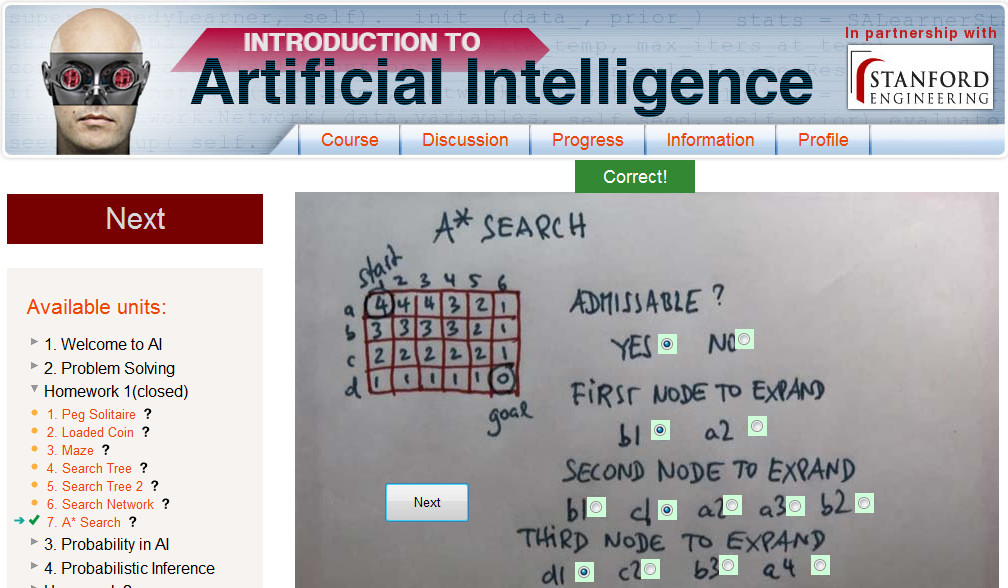 xMOOC
200,000
[Speaker Notes: Stanford AI course
        - under the impact of large numbers
	- video format
	- automated grading
	- little interaction]
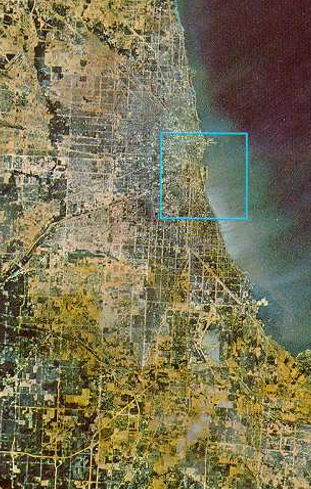 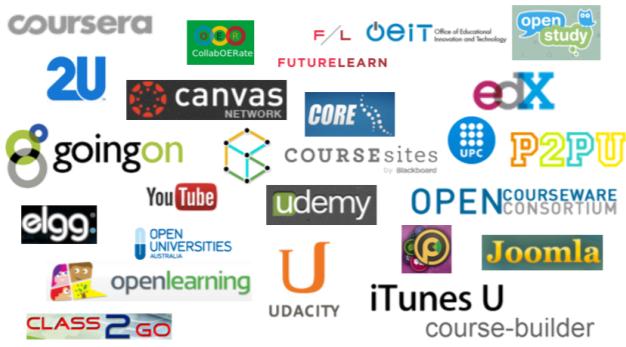 The Early MOOCisphere
2,000,000
[Speaker Notes: Multitude of MOOC providers
	- challenge to traditional LMSs – the opening of learning
MOOC aggregation - EMMA]
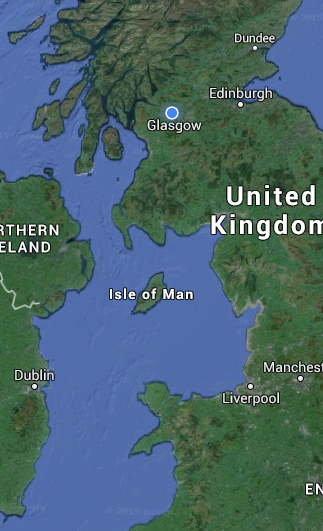 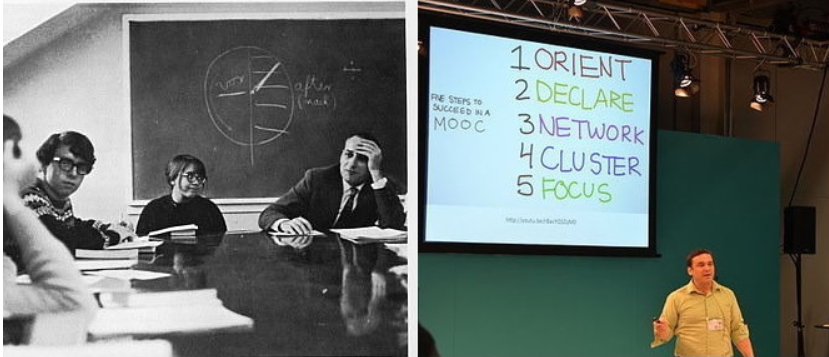 Image: https://www.dissentmagazine.org/online_articles/the-new-mooc-strategy-rise-of-the-higher-ed-empires
National MOOC Strategy
20,000,000
[Speaker Notes: National MOOC strategy – eg. US National College MOOC program
         - first focus – national Access policy
         - accreditation
         - national MOOC standards?
         - state participation in the creation of MOOC / OER content
	- OERu]
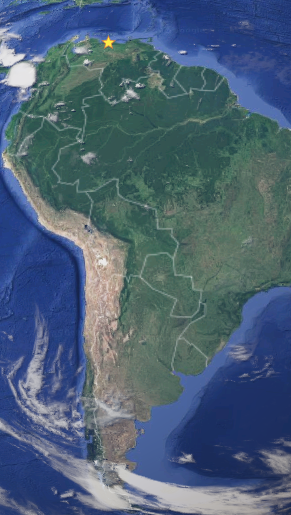 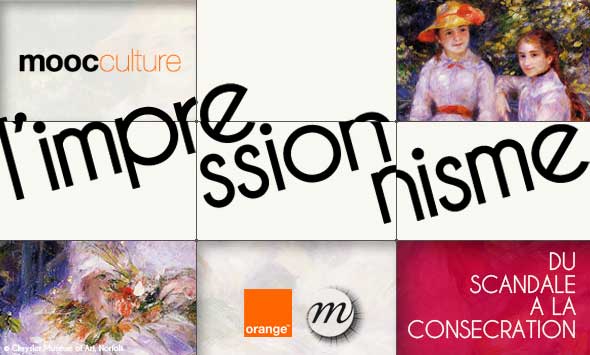 Image: http://culture-communication.fr/en/what-is-the-point-of-a-mooc-for-an-arts-organization/
MOOC and Culture
200,000,000
[Speaker Notes: Language and MOOCs – OIF, Clare and the use of MOOCs to preserve and promote culture
One method – to create MOOCs in a language – eg. ALECSO
Second method – promotion of culture within MOOCs]
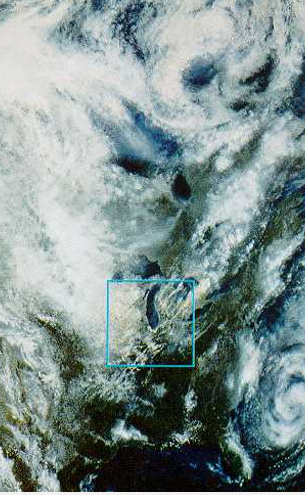 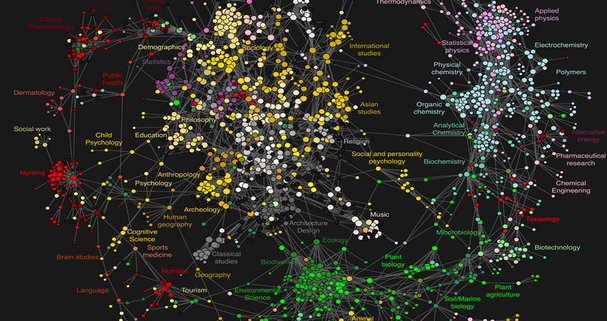 Image: http://blog.physicsworld.com/2009/03/12/the-atlas-of-science/
MOOC World
2 billion
[Speaker Notes: Lifelong learning
MOOCs / free learning as ubiquitous
A network of knowledge

Turning point – the idea of a single platform, single provider makes little sense]
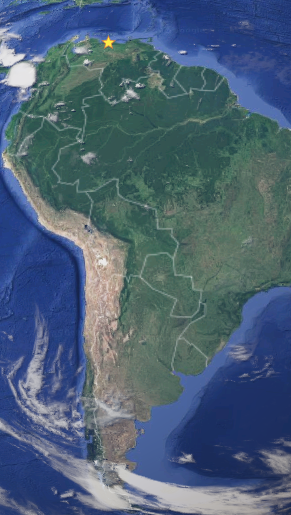 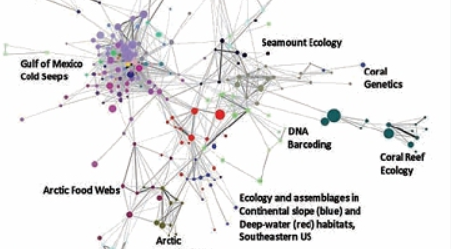 Image: http://www.infotoday.com/online/may12/Belter-Visualizing-Networks-of-Scientific-Research.shtml
Open Resource Network
200,000,000
[Speaker Notes: The world of OERs
- resources organized by topic, linked accordingly
Challenges:
Discoverability
Assessment / evaluation / quality controls
Peer or post-publication review?]
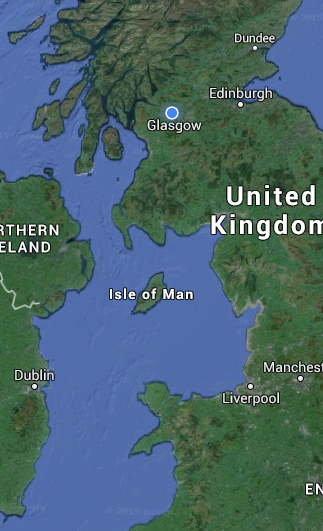 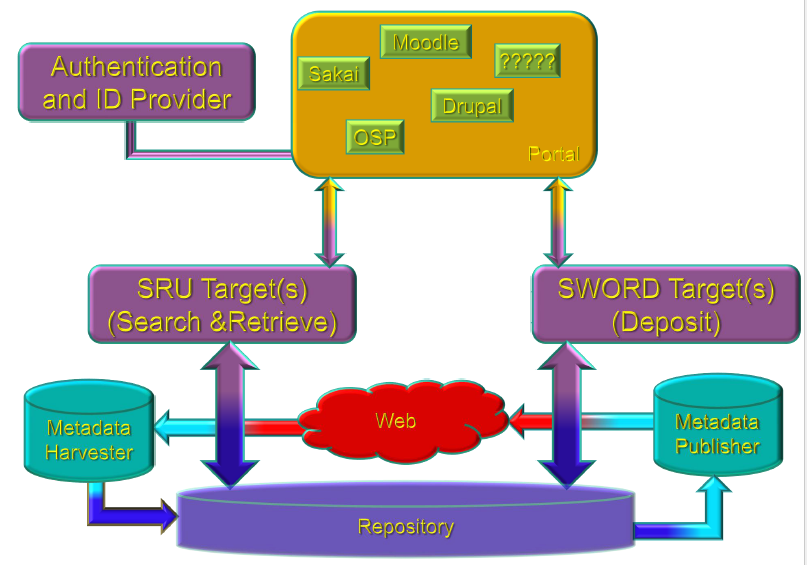 Image: https://www.dissentmagazine.org/online_articles/the-new-mooc-strategy-rise-of-the-higher-ed-empires
National Repositories
20,000,000
[Speaker Notes: National Resource Repositories
elements: authentication & ID provider (national? Corporate?) Sakai / Moodle / Drupal / OSP
Search & Retrieve systems
Deposit systems (eg. SWORD)]
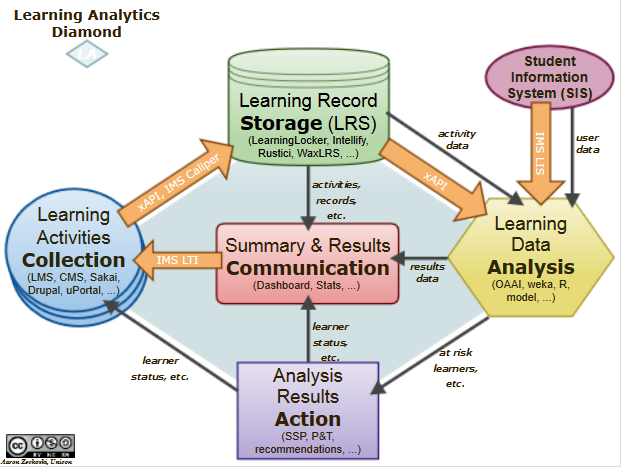 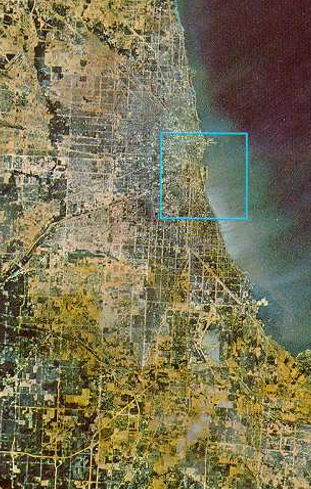 Image:https://confluence.sakaiproject.org/pages/viewpage.action?pageId=92176618
Collections and Systems
2,000,000
[Speaker Notes: Elements (ie., son of the Learning M<anagement System)
Learning activities
Learning Record Store (LRS)
Student Information System (SIS)
Communication system
Analytics]
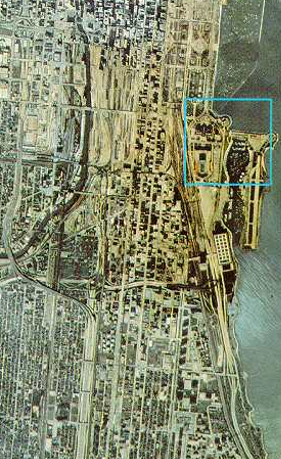 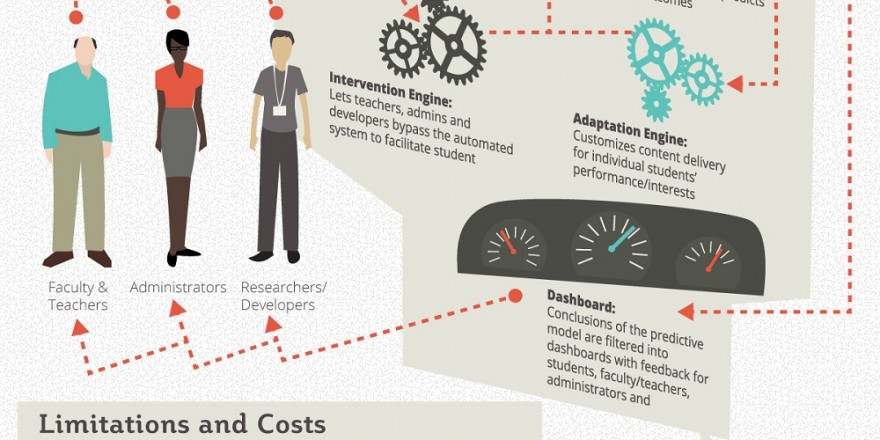 Learning Analytics
200,000
[Speaker Notes: Elements:
Dashboard (usage, successes, etc)
Adaptation engine – customizes for delivery (language, disability, etc)
Intervention Engine – direct faculty intervention
Methods
Text analysis
Clustering and collaborative filtering
Mass phenomenta]
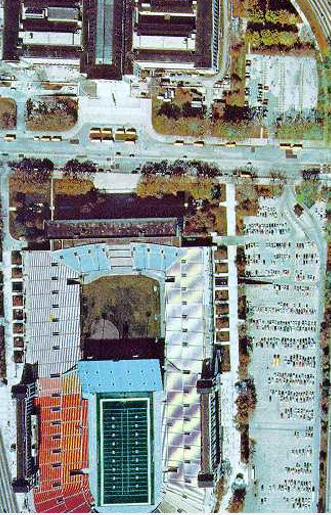 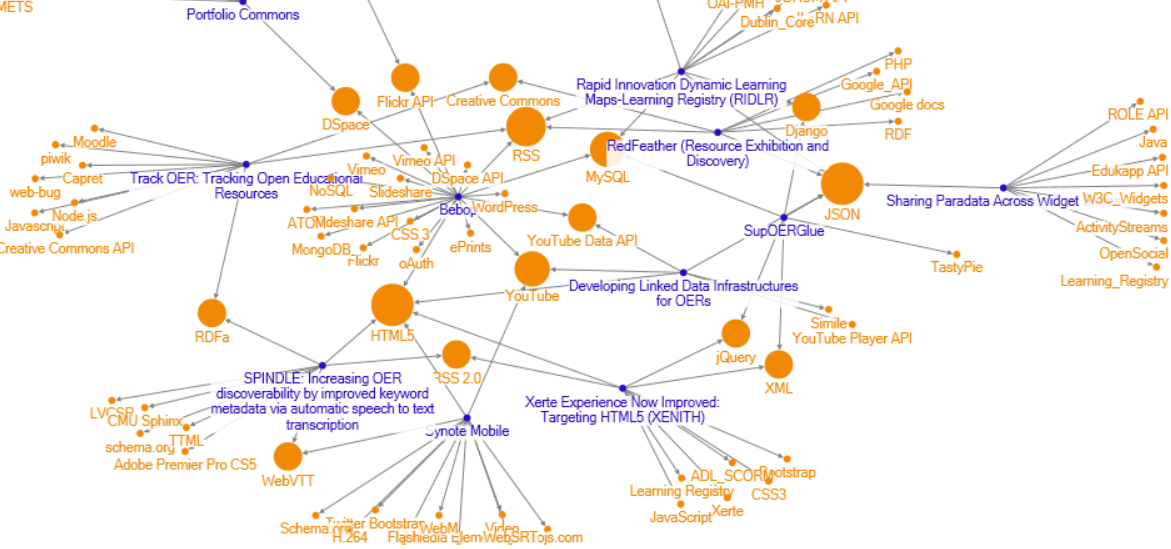 Image: https://mashe.hawksey.info/2012/10/jisc-oer-rapid-innovation-finding-the-technologystandards-themes/
Community of Practice
20,000
[Speaker Notes: Usually organized around a scientific community
Maybe a corporate intranet?
Technologies used to connect: RSS / JSON / ePub / RDFa
Systems: Django, Dspace, Portfolios, Widgets
Disciplinary skills – what counts as a problem, vocabulary, jargon, world views]
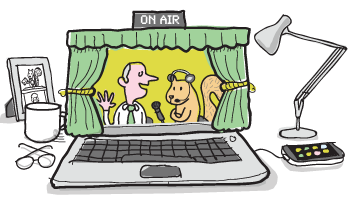 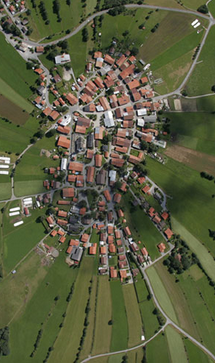 Image: http://www.learningtimes.com/what-we-do/online-learning-services/cstp-level1/
Synchronous Event
2,000
[Speaker Notes: Online / Offline – talk, debate, panel, show
Technologies: Adobe Connect, Big Blue Button, Collaborate, WebEx
Megacourse]
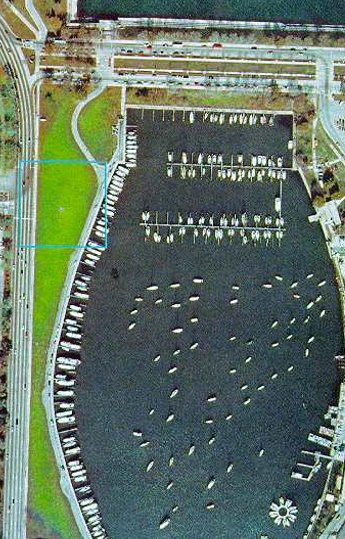 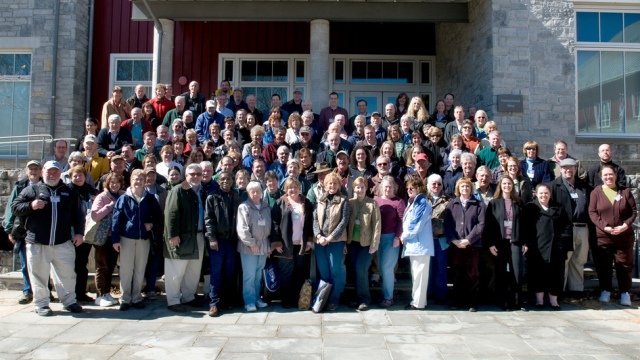 Image: http://www.learningtimes.com/what-we-do/online-learning-services/cstp-level1/
Dunbar’s Number(ish)
200
[Speaker Notes: Dunbar’s Number – the limit for community-based two-way communication
The extent of the effectiveness of groups / collaboration
After this befomes hierarchy / conformity / authority
Practical implications – the MOOC as a community of communities
Distributed networks – each community in their own space
‘Bridges’
The size of the course]
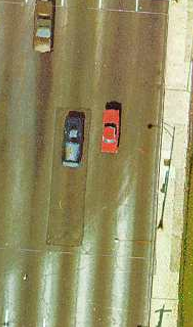 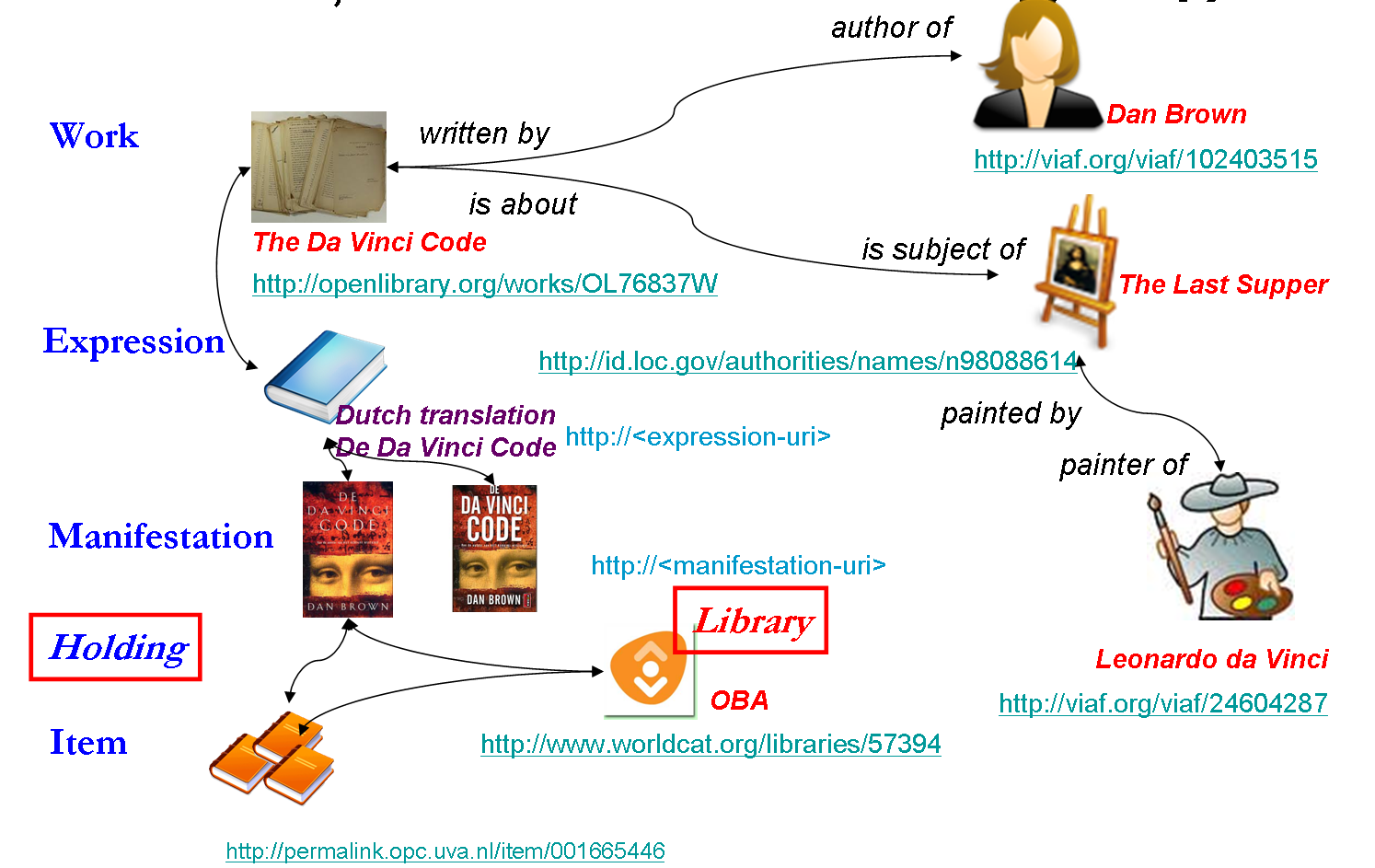 Linked Data
20
[Speaker Notes: The old world of RDF and the semantic web
Schemas, ontologies
The new world of loosely typed data
A proliferation of objects
No-SQL and Graph databases (eg. Neo4J)
Competencies, skills, traits, etc]
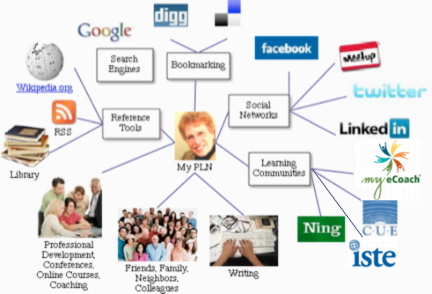 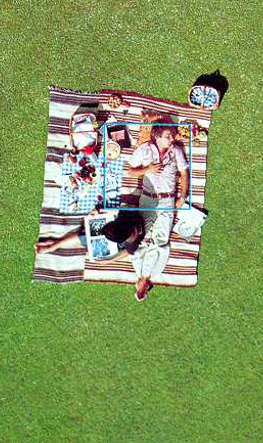 You (and a Friend)
2
[Speaker Notes: Personal Learning (vs Personalized Learning) – eg. custom vs customized
Personal Learning Network (PLN)
- communication technologies / social networks /groups and communities]
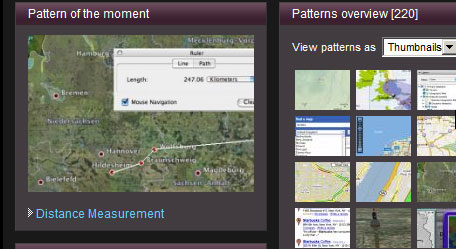 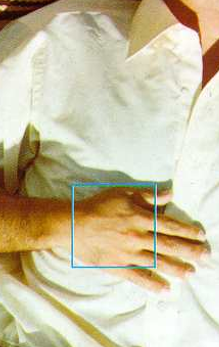 Interfaces
0.2
[Speaker Notes: Design Patterns (vs Learning Design)
Open-ended vs ‘programmed’
Usability, design elements, tropes
Interactivity – type, mouse, gestures, thought?
Modalities: dashboard / HUD, simulation, text & graphics
Interface Types
Web / Mobile / Wearable / Instrument]
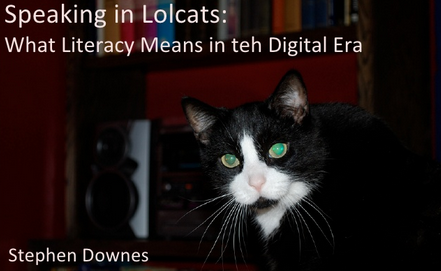 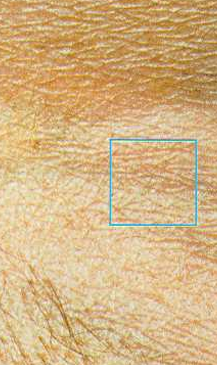 Language and Text
0.02
[Speaker Notes: Multi-languages – language of graphics, etc / LOLCats
Language as a tool for representation vs language as a tool for use / function
- meaning, if it operates at all, operates at this level]
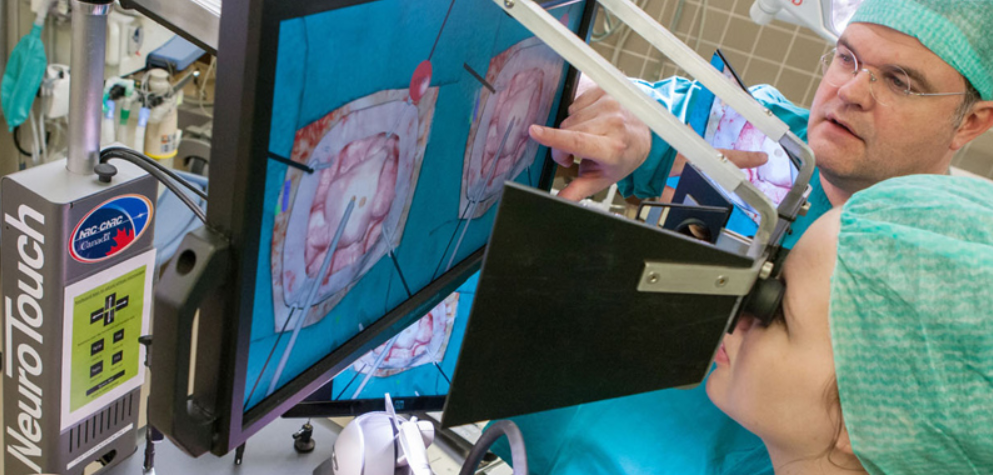 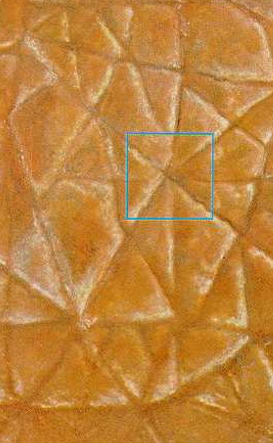 Touch
0.002
[Speaker Notes: Haptic interfaces – extending learning to tools and devices
The MOOC as an immersive experience – practice, not retention]
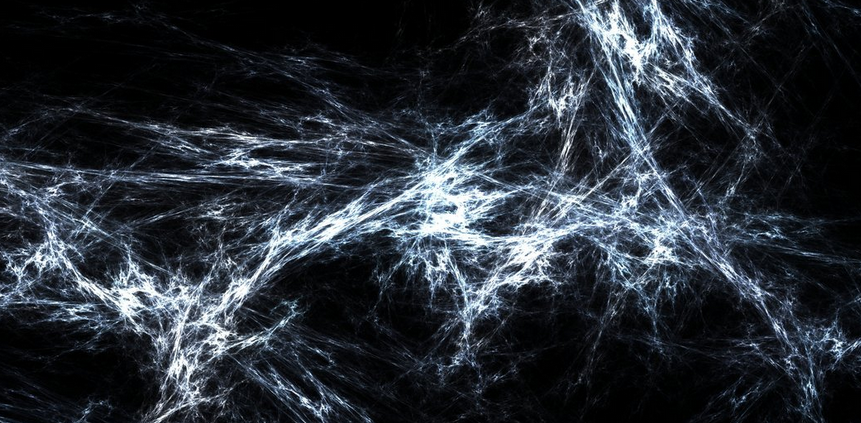 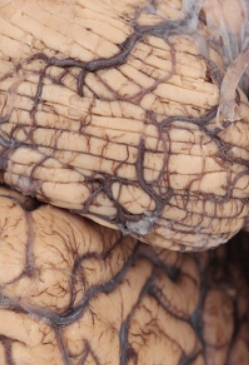 Neural Network
0.0002
[Speaker Notes: Connectivism – the idea that knowledge (in a person, in a society) is the system of connections in a network
Learning – to grow and traverse those networks]
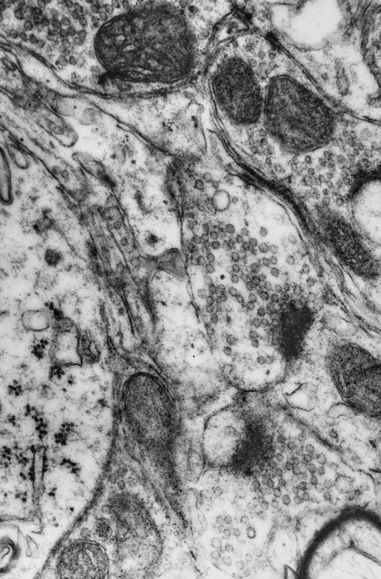 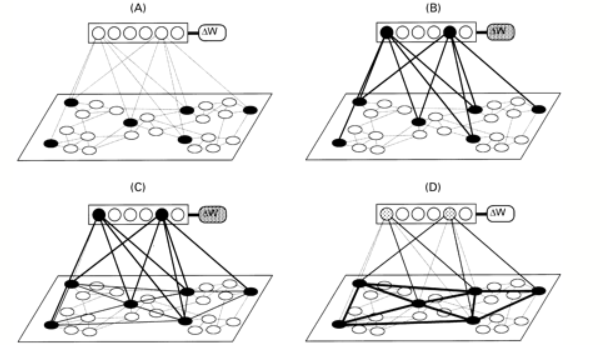 Image: http://brain.oxfordjournals.org/content/124/4/647
Synapse
0.00002
[Speaker Notes: Learning theories – associationism – Hebbian / Back Propagation / Boltzman]
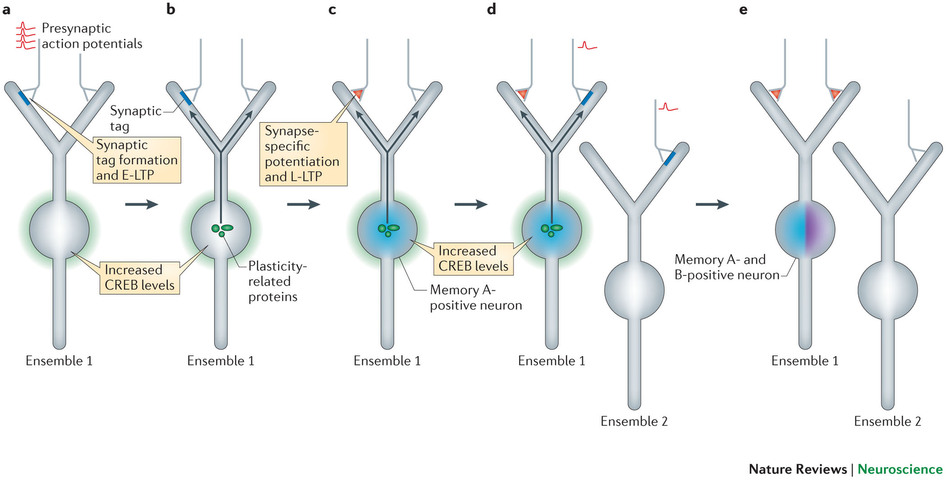 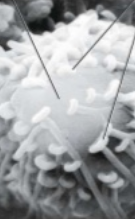 Image: http://www.slideshare.net/jamiehworkman/nervous-system-3-32538833
Bit
0.000002
[Speaker Notes: Propagation of signals, activation levels, weights, strength of connection]
Lessons
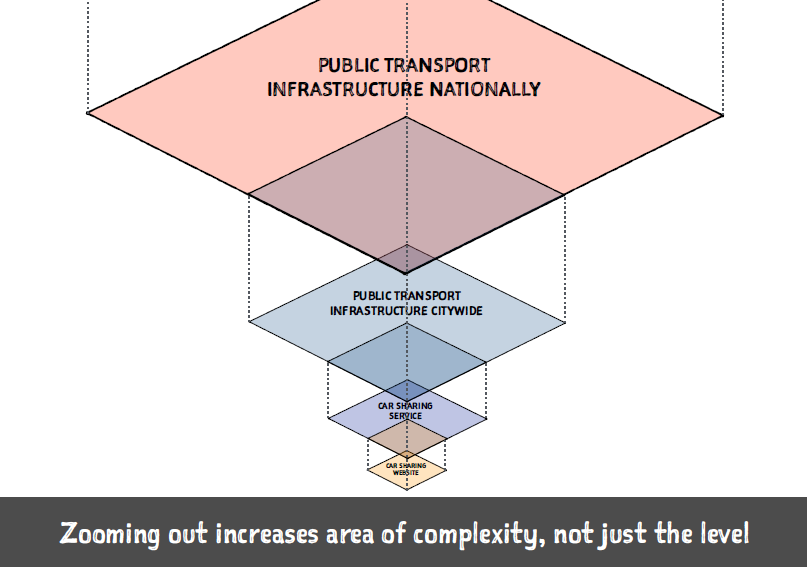 Image: http://brain.oxfordjournals.org/content/124/4/647
Levels
Andy Polaine: http://www.slideshare.net/apolaine/design-to-the-power-of-ten
[Speaker Notes: Zooming in and out]
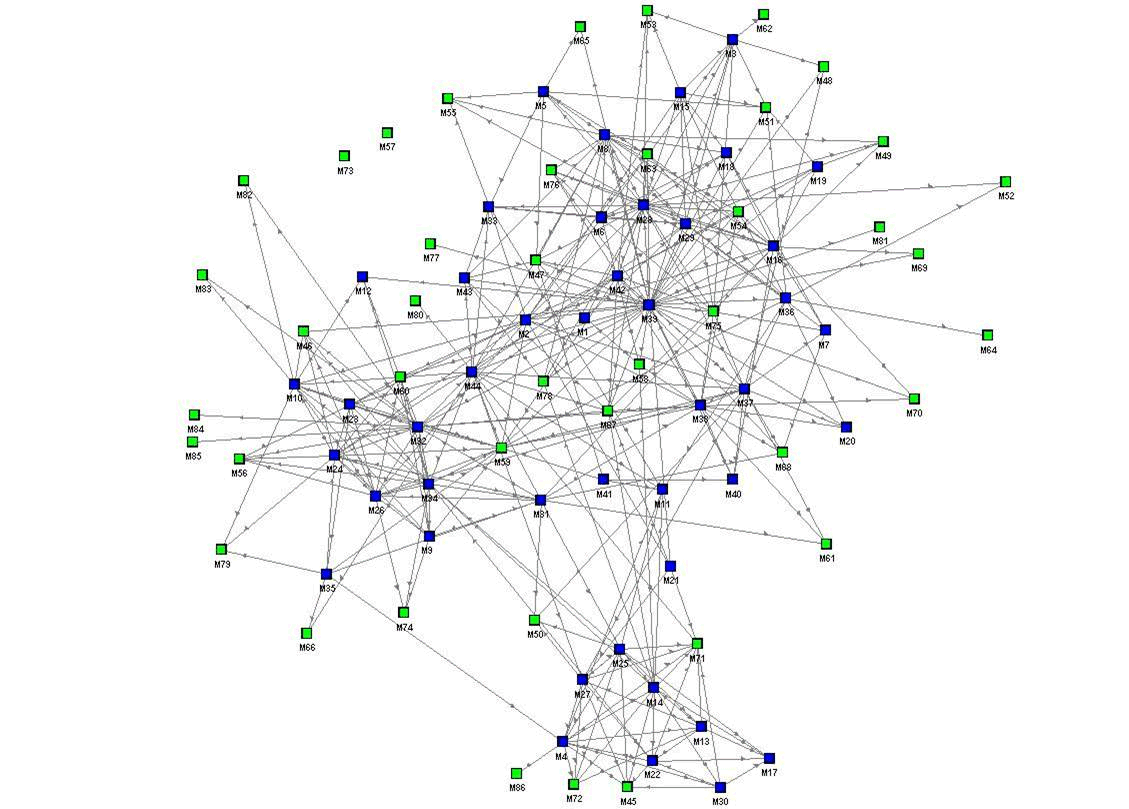 Levels
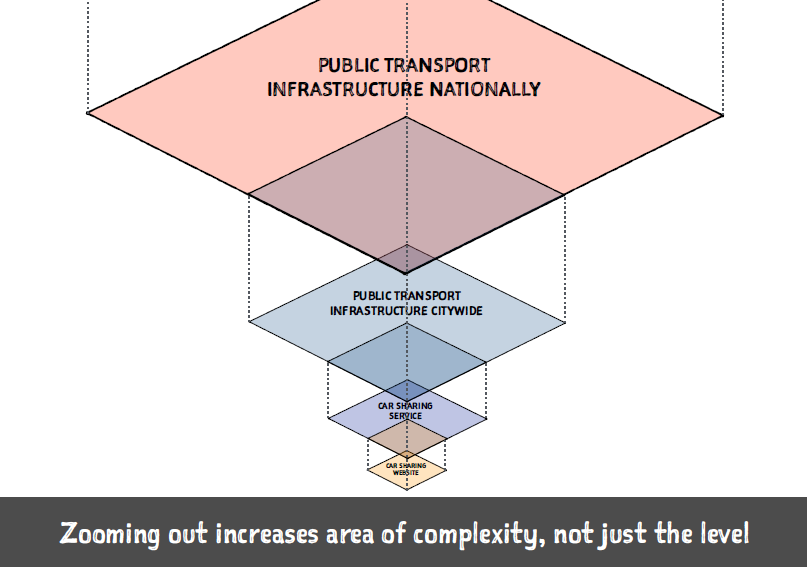 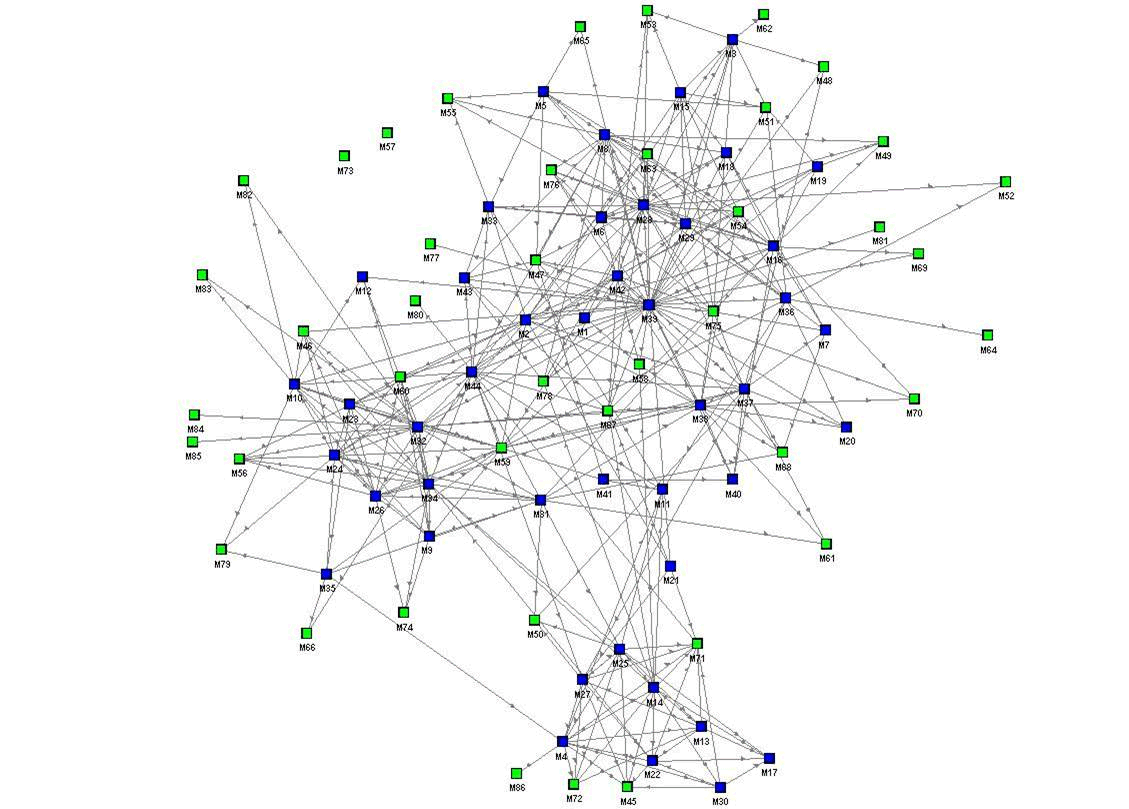 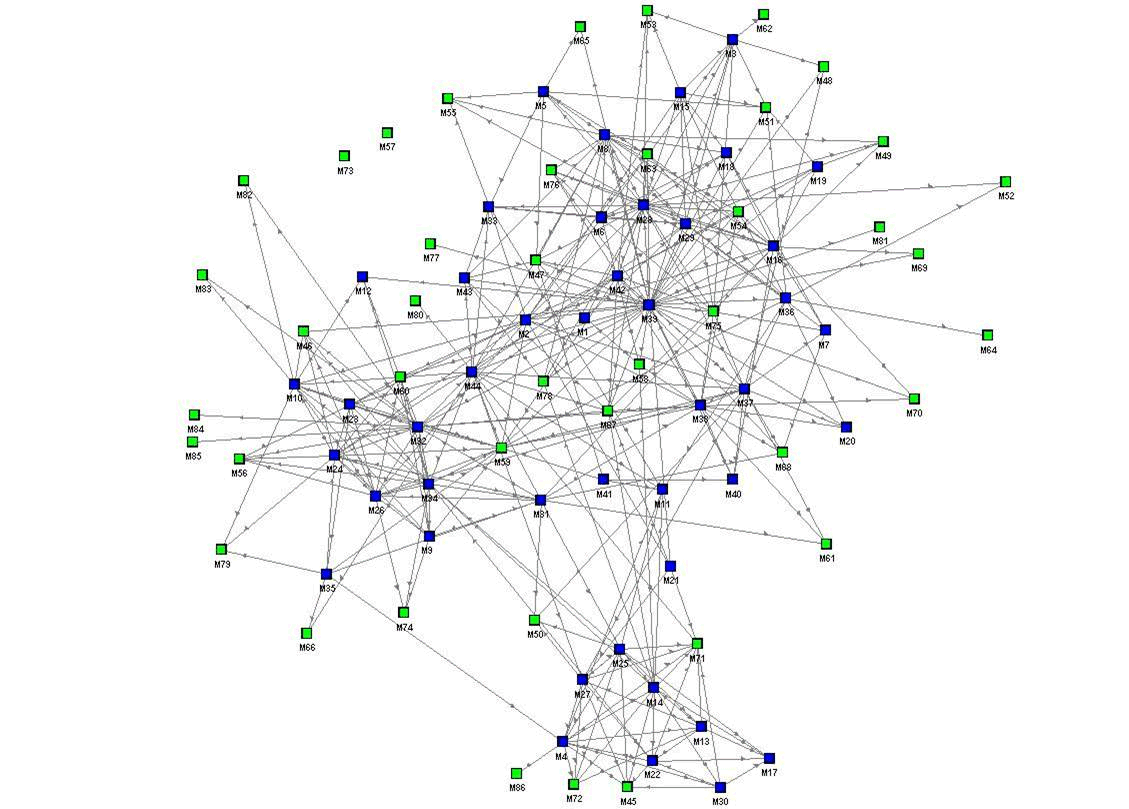 Levels
Andy Polaine: http://www.slideshare.net/apolaine/design-to-the-power-of-ten
[Speaker Notes: Zooming in and out is not a simple change of scale – concepts that apply at one level do not apply at another level
Not just rhetorically true – physically true as well
Eg. subatomic physics obeys rules of its own
Applies equally to folk-psychology
Laws of nature do not apply to language (Fodor: objective pull)
Meanings don’t apply to nature (constructivist pull)]
Quine’s         Two Dogmas of Empiricism
Downes’s                                  Educationism
Reductionism is False
No Analytic-Synthetic Distinction
[Speaker Notes: Quine
One level is not ‘composed’ of another
‘knowledge’ is not composed of ‘competencies’
One level does not ‘represent’ another
‘models’ in one level not analytic at another level]
Cognition
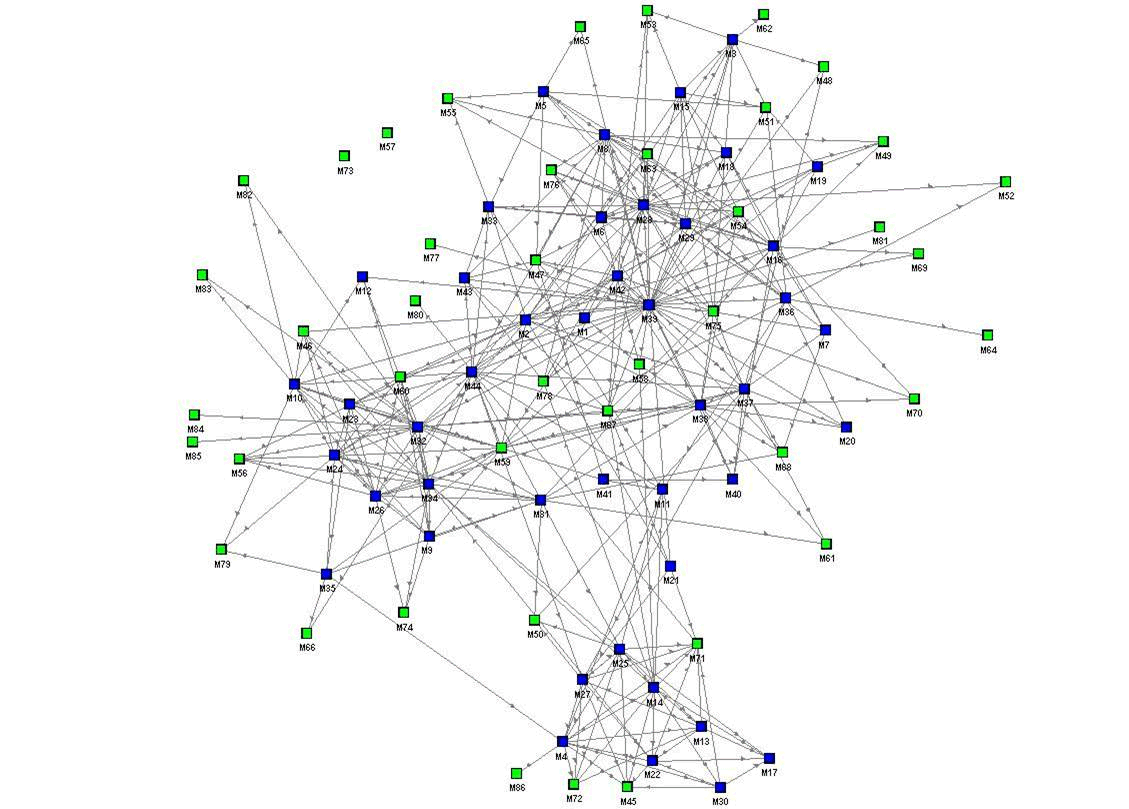 Emergence             Recognition
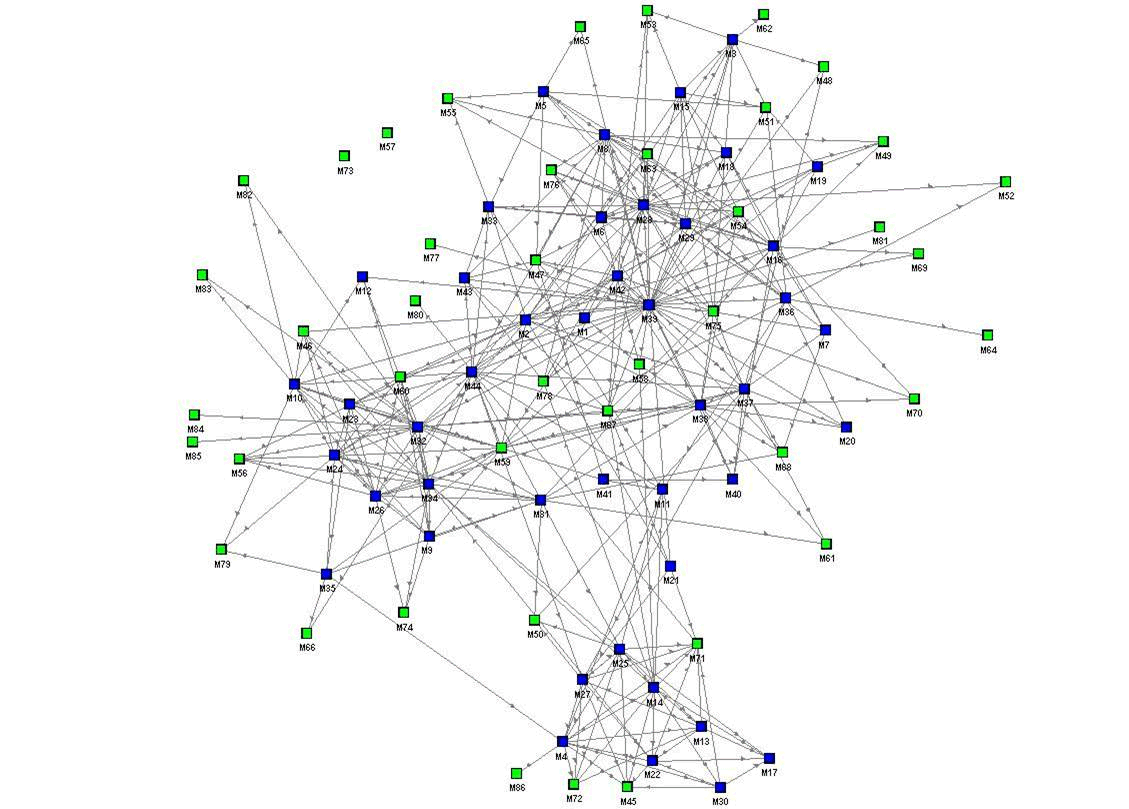 [Speaker Notes: Instead of representation and reduction – emergence and recognition]
Complex
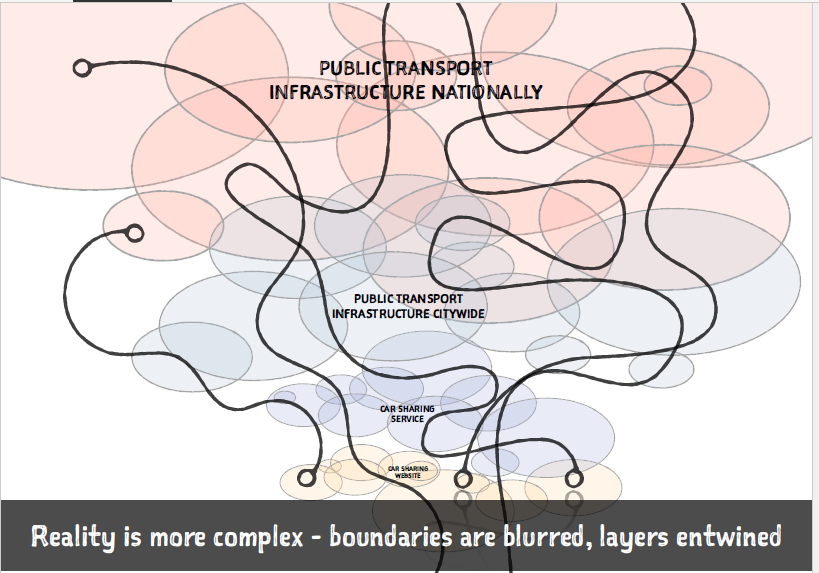 Levels
Andy Polaine: http://www.slideshare.net/apolaine/design-to-the-power-of-ten
[Speaker Notes: No clearly identifiable levels –networks intermingle]
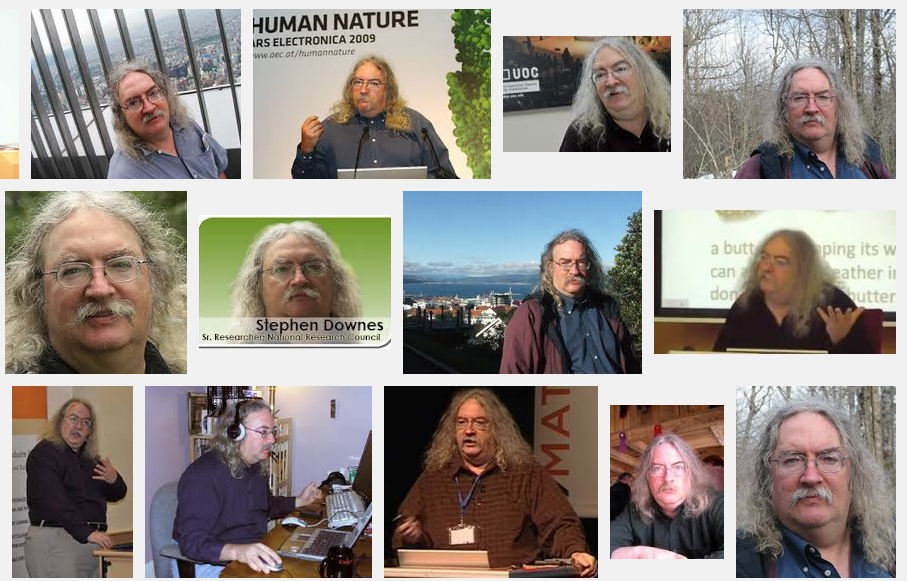 Stephen Downeshttp://www.downes.ca